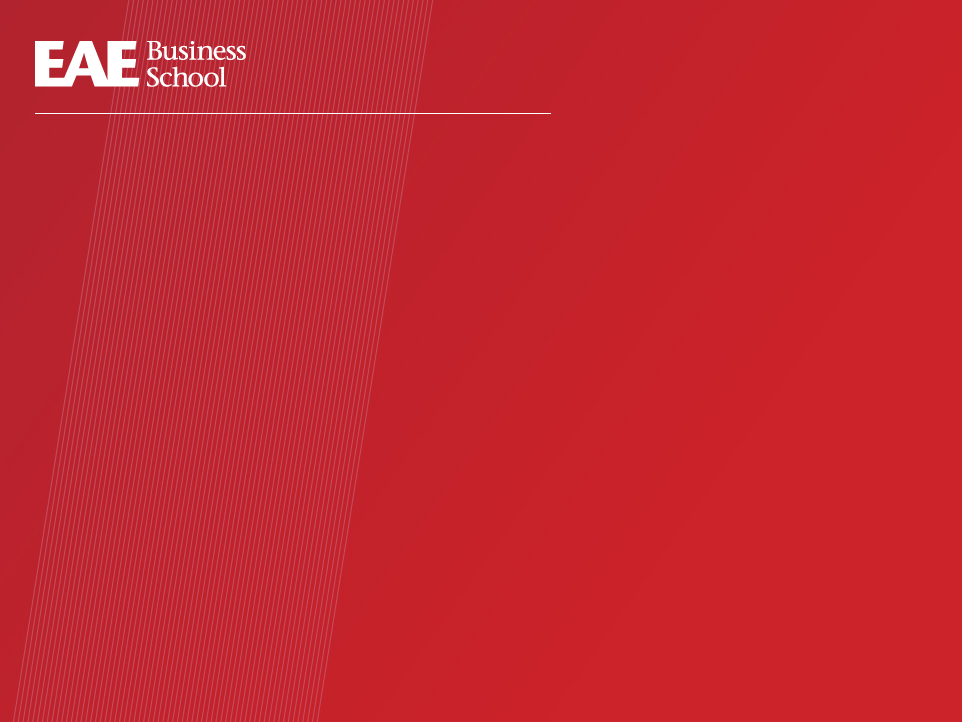 Perspectiva de análisis para un futuro de sostenibilidad: la industria 4.0 como epicentro de creación tecnológica y de contenidos
Dr. Joan Francesc Fondevila Gascón
Profesor titular de Universidad (EAE-UPC, UPF, UdG, URL, UOC, UB, UAB, UCJC)
Director del CECABLE
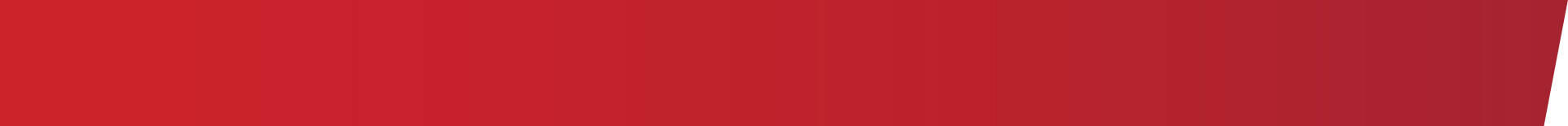 Sostenibilidad y Sociedad de la Banda Ancha
Sostenibilidad y Sociedad de la Banda Ancha

La tecnología promueve la sostenibilidad, gracias a ahorro energético y al crecimiento del teletrabajo. Características:

Universalización
Acceso garantizado
SLA (Service Level Agreement) y CIR (Committed Information Rate): acuerdo de nivel de servicio empresa-operador y % garantizado de banda ancha. 
UC (Unified Communications): permiten agilizar los trámites  de cara al cliente o al ciudadano en una empresa o administración pública 
Cloud journalism: Provisión continua de contenidos  digitales para empresas y entidades (webs, blogs, redes sociales…). Es la base de Internet.
Evitar el gap en entornos rurales: gracias a la tecnología y al acceso a Internet, los ciudadanos, las empresas y las entidades rurales alcanzan  (o pueden alcanzar) la igualdad de condiciones con relación al entorno urbano.
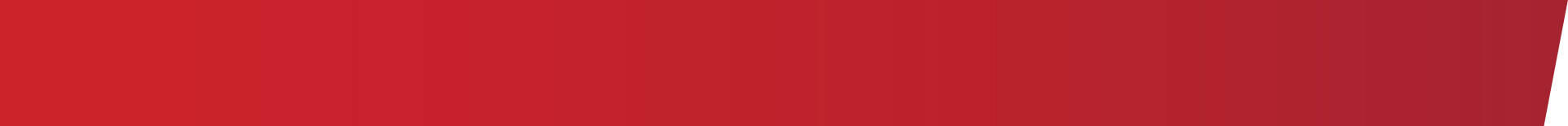 Industria 4.0: KPI
KPI (Key Performance Indicator)

Los indicadores de éxito  para aplicar el concepto de industria 4.0 en entornos rurales y urbanos son los siguientes:

Conectividad
IoT (Internet of Things): IPv6: 340 sextillones de direcciones, análisis de media de IP por persona
Do It Yourself (teletrabajo)
Rentabilidad
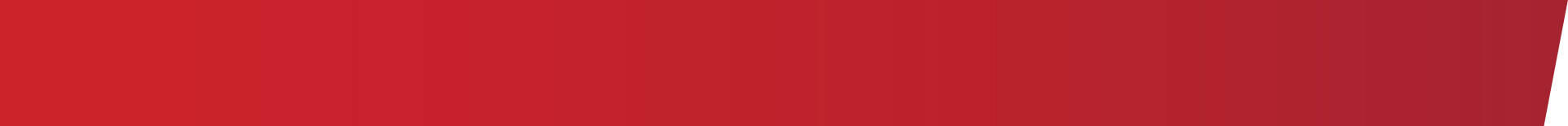 ¿Sostenibilidad y rentabilidad?
Factores para la monetización

Social journalism commerce
Marketing sensorial
Optimización del tiempo
Innovación (Imaginación)
Programas de gestión semánticos
Sincronía
La industria 4.0 debe ayudar a la sostenibilidad y al desarrollo rural a partir de la tecnología y los contenidos